Workshop:Use of inhalers
主講人:蔡欣芳呼吸治療師/江玲玲北醫呼吸治療學系副教授
Small volume nebulizer
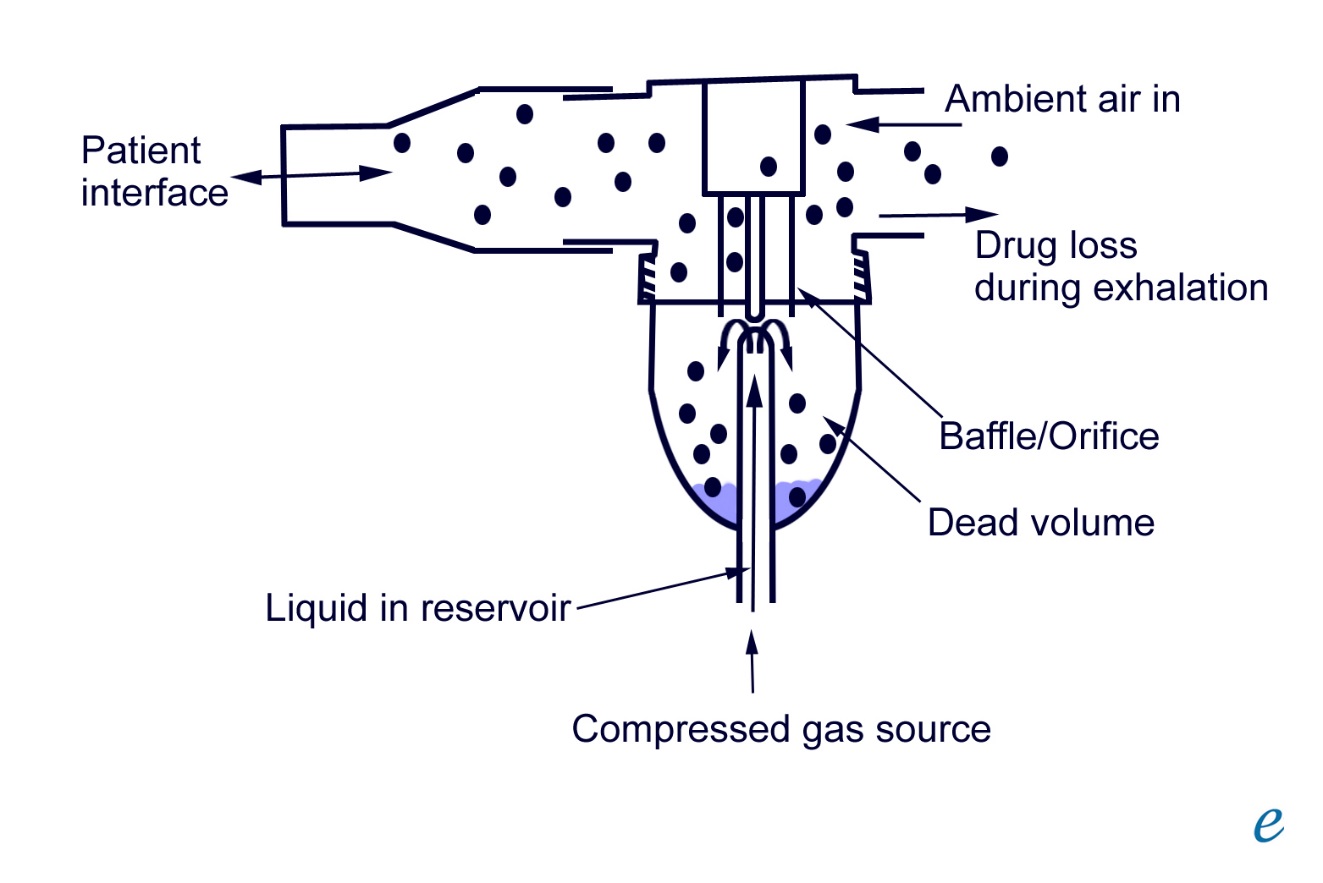 Small volume nebulizer
Small volume nebulizer
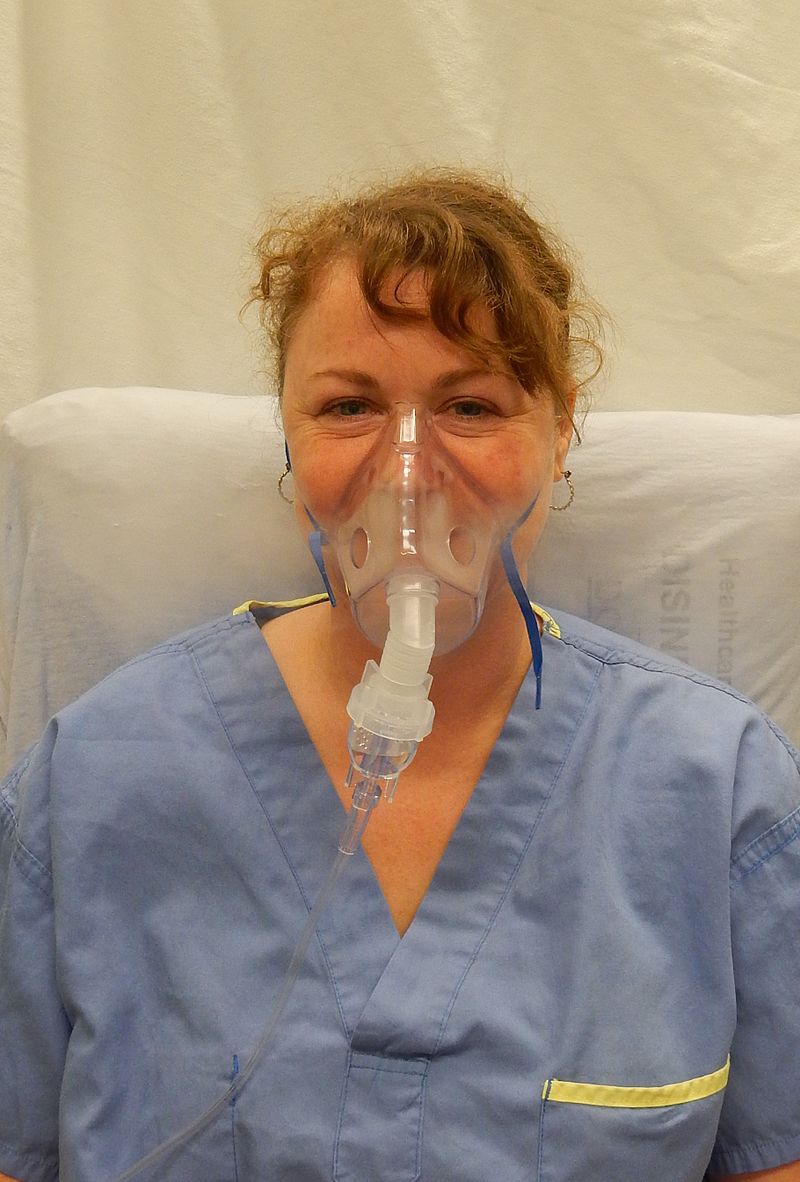 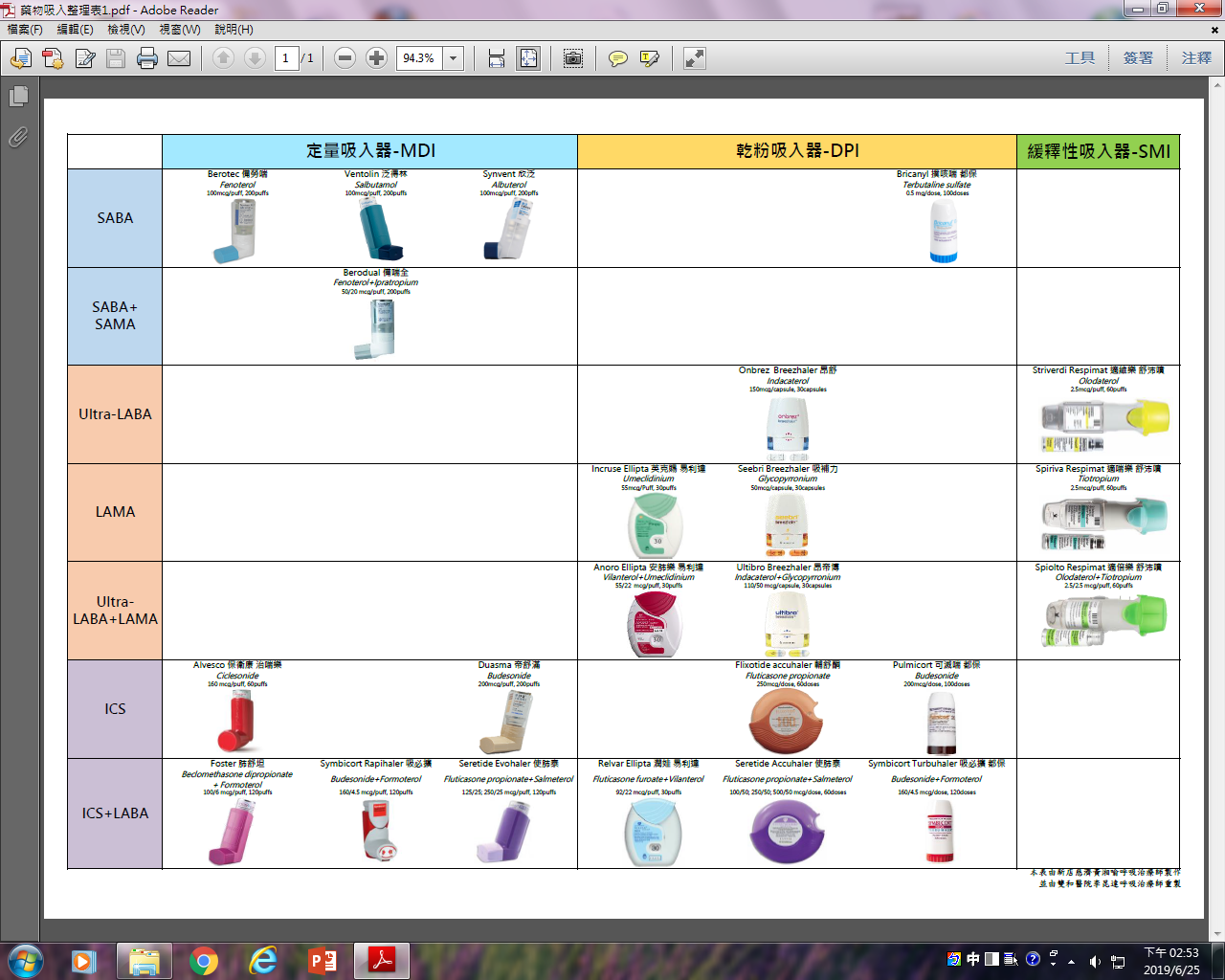 定量吸入器-MDI
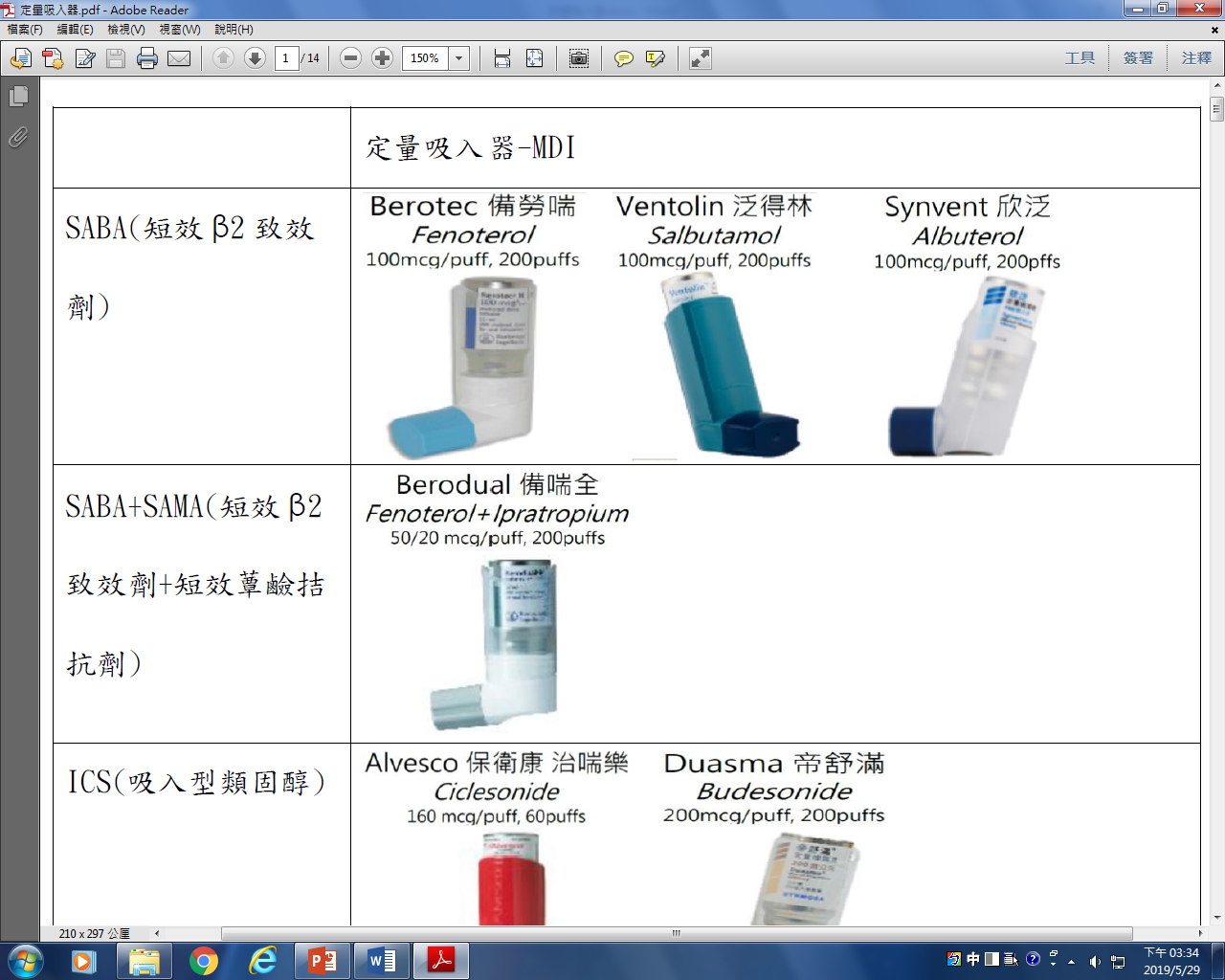 定量吸入器-MDI
影片示範
SYMB Rapihaler device using guide 201608
https://www.youtube.com/watch?v=tuCg4xVR8WA

Asthma-evohaler20140304
https://www.youtube.com/watch?v=l1xq-5ccq7o
分5組:亂碼抽5個人作示範
各位請準備!
定量吸入器-DPI
定量吸入器-DPI
定量吸入器-DPI
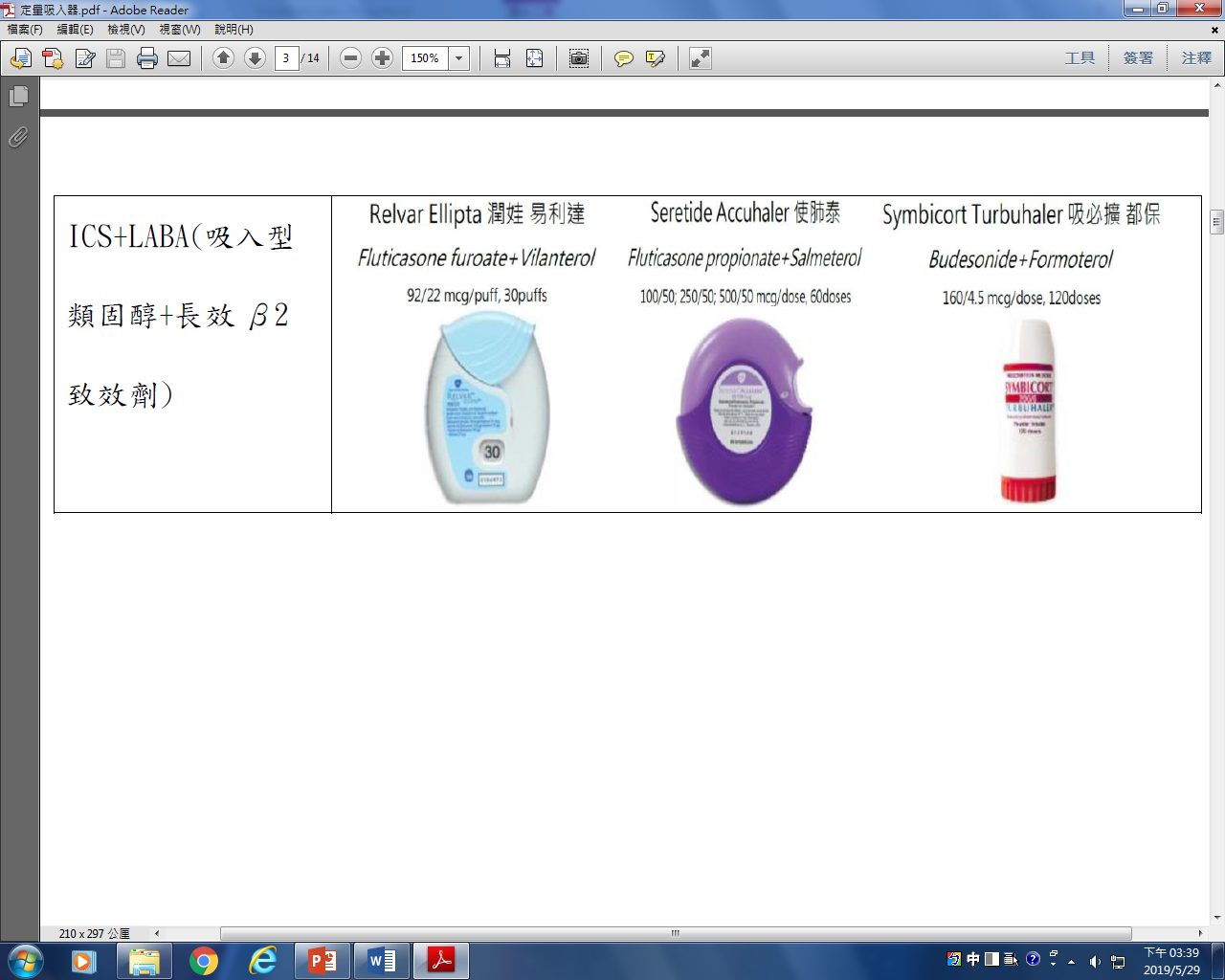 影片示範
Trelegy Ellipta 易利達乾粉吸入器(2019) 
https://www.youtube.com/watch?v=vK3SDnaJbEo

Asthma-Accuhaler-20140303
https://www.youtube.com/watch?v=C9dXeIrKhMk
準備再次:分5組，亂碼抽5個人作示範
各位請準備!
緩釋性吸入器-SMI
影片示範
2015.12.17-舒沛噴-國語
https://www.youtube.com/watch?v=WYjmNIIhzl4
最後一次示範，亂碼抽5個人作示範
各位請準備!
恭喜各位完成此堂課程!       謝謝各位的聆聽!